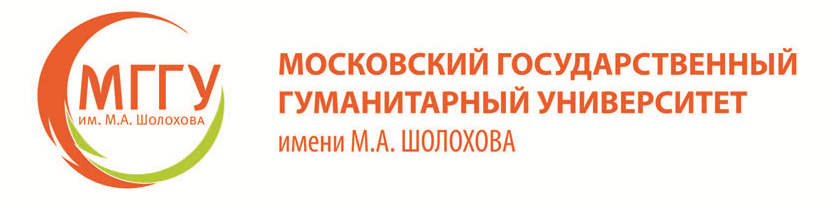 ИНСТИТУТ ИСКУССТВ ИНСТИТУТ ИСКУССТВ И КРЕАТИВНЫХ ТЕХНОЛОГИЙ
Кафедра дизайна
Школа научного дизайна
ОТЧЁТ 
за учебный год
2014-2015 
Информацию подготовила 
ТКАЛИЧ Светлана Константиновна 
Доктор педагогических наук
Профессор кафедры дизайна 
Консультант, эксперт 
Член-корреспондент РАЕ
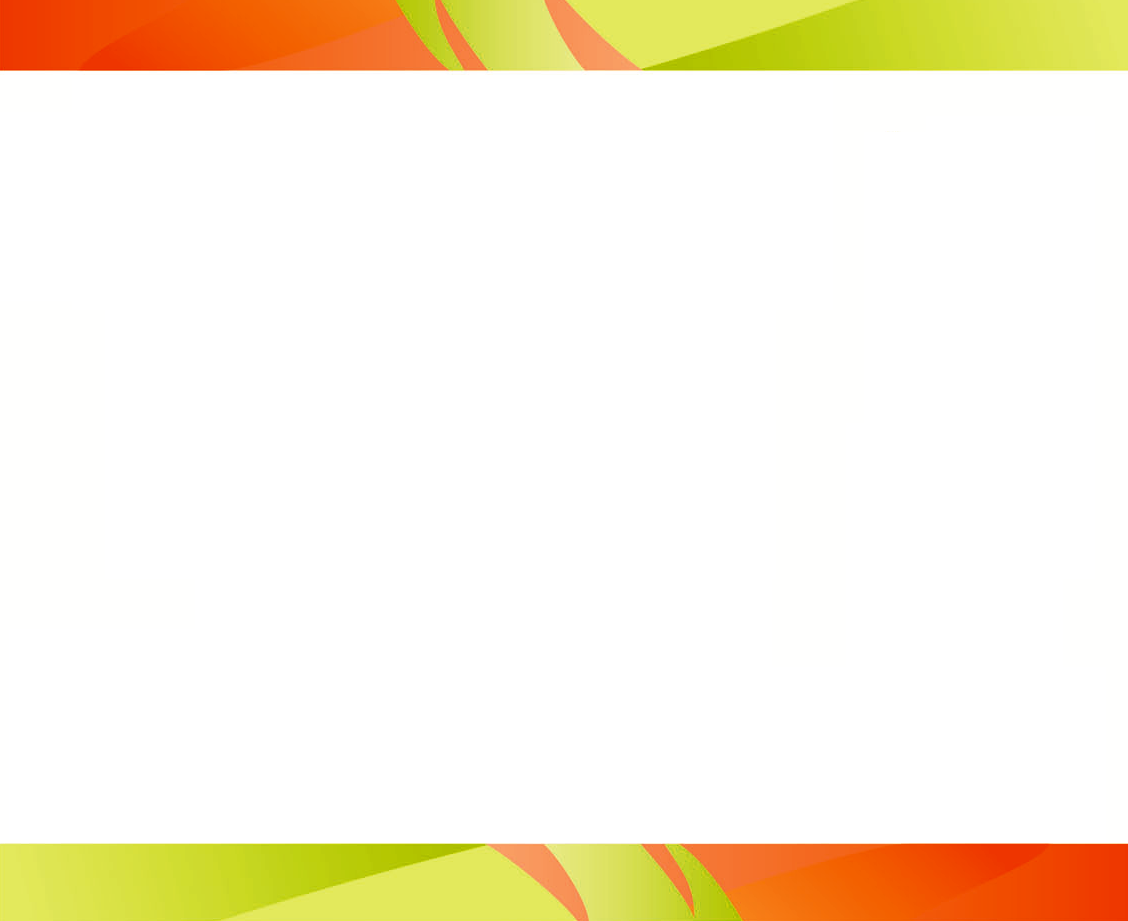 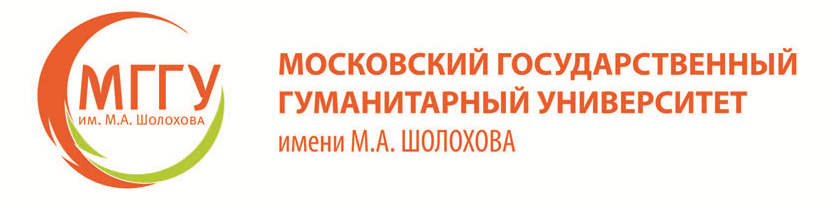 АБИТУРИЕНТ МАГИСТРАТУРЫ 
Выпуск 1 
«Позывные дизайна»
ПРОЕКТЫ И РЕЗУЛЬТАТ
Формы работы со студентами
Осенний семестр 2014
Искусство защиты идеи проекта 
Реализован в группах 
формат сдачи зачётов 
по формуле «ТРИАДА».
Зачет-триада  включает:
Конспект тезисов
Статью по теме курсового проекта
Презентацию 
      из 13 слайдов
Зимний Форум РАЕ-2014/2015
Подготовлены
 и отправлены 
на научный Форум РАЕ  40 статей. 
Выход на сайт: 
Studforum.@rae.ru.
2013 – 16 статей
2014 – 25 статей
Поиск:
Педагогические науки
Секция 
«Интеграция  гуманитарных знаний, проектно-экологического дизайна и информационных технологий».
Руководитель секции Ткалич С.К. д.пед.наук
Форма работы 2: бакалавры
Профильно-квалификационный вектор 
«Авторский теоретико-практический подход к разработке курсового проекта»
Консультации 1: подготовка научных статей в контексте курсовых проектов.
Консультации 2: отбор слайдов для монтажа презентации по обоснованию новизны и оригинальности проектного предложения в структуре  ВКР 
Интерактивные семинары:  самооценка результатов и  искусство публичной защиты курсового проекта
Научный показатель работы с бакалаврами
3 курс, 4 курс    Технологические карты
 по индивидуальным видам мастерства
 Презентации по индивидуальными 
     видам мастерства
 Научные статьи по теме курсовых
 и дипломных проектов  в 2014 году
Курсовые проекты по темам=научные статьи
Форма работы 3: магистратура
Исследовательский вектор № 2
«Обоснование авторской новизны и оригинальности мультимедийного проекта ВКР» 
Консультация 1: авторский подход к разработке научного инструментария  для мультимедийного проекта ВКР.
Консультация 2: формулировка и комбинаторика методов в авторской методике.  
Интерактивные семинары: тренинг -  самооценка своих результатов. Формат: слайд-презентация.
Консультация 3: искусство публичной защиты проекта.
Научный показатель с магистрантами
2014 – освоение жанрового подхода 
к разработке мультимедийного проекта
2015  - освоение сценарного подхода 
к разработке мультимедийного проекта
 2013/2014/2015  -  НАУЧНЫЕ СТАТЬИ 
     на Форум РАЕ И В «НАУЧНЫЙ ВЕСТНИК»
8 Дипломов ФОРУМ РАЕ-2015ВСЕ ПОЛУЧАТ СЕРТИФИКАТЫ
8 НАУЧНЫХ СТАТЕЙ ДЛЯ ПУБЛИКАЦИИ В МЕЖДУНАРОДНОМ  СТУДЕНЧЕСКОМЖУРНАЛЕ «ВЕСТНИК». Конференция 5 -10 мая  2015 годавсе получат  сертификаты
СЕРТИФИКАТЫ, ДИПЛОМЫ
Показатель ВКР на плагиат
Приглашение к сотрудничеству
Магистратура
Аспирантура
Начало будущей диссертации следует начинать в магистратуре 
Возможна разработка  новейших методик 
    для вузов и колледжей
Возможна организация корпоративного обучения для частного  бизнеса:
Вектор А 
Вектор исследования в границах концепции доктора наук ИИиКТ 
Вектор Б
интеграция 2-х концепций: 
гуманитарной и информационной  
Вектор В международный концепт исследования
ИНФО-КАТАЛОГ кафедры дизайнавыпуск № 1 – июнь 2015редактор: д.п.н. Ткалич С.К.
Публикации  ППС
Публикации студентов
Доктора наук: 
Фазылзянова Г.И.
Сокольникова Н.М.
Ткалич С.К. 
Кандидаты наук: 
Татенашвили Н.О.
Балалов В.В. 
Аспиранты:
Коновалова А.В. 
Ушкова Н.В. 
Файзрахманова Г.К. 
МАГИСТРЫ
Ризаева А.Д.
Цимбалюк А.Н.
Научные статьи  участников Форумов 2013,2014,2015 
Научные статьи научного Вестника (май 2015)
ВКР -  введения лучших работ выпускников-2014
ВКР  - введения лучших работ выпускников -2015
30 апреля 2015  после конференции: авторы научных статей